Attempts at Peace after WW I
Treaty of Versailles – an attempt to make a
	lasting peace after World War I.
	It failed to keep the peace
	a.  Too harsh, attempted to punish Germany,
	      planted the seeds for a future war
	b.  Germany and her allies had been treated 
	      unfairly and would seek revenge
	c.  Allies did not enforce it
2.  	The League of Nations – world organization 	to keep peace
	a.  Eliminate causes of war
	b.  Prevent war by disarmament and solve 	     disputes in a peaceful way
	The League of Nations failed to keep the 	peace
         a.  U.S. did not join due to their isolationist   	policy after WWI
	b.no army or other way to enforce 	decisions
3.  	Washington Conference (1921-22) – 	attempted to limit the building of warships, 	eventually failed because the Japanese 	ignored it and continued to build warships

4.  	Locarno Pact (1925) – Germany and 	France agreed that they would never go to 	war again.
	Failed because Hitler ignored it when he 	came to power
5.  	Pact of Paris (1928) – most nations agreed 	to outlaw war as part of their foreign policy
	Failed because  -
	Aggressor nations ignored it

	Britain, France, and the U.S. would not 	fight to enforce it
1919 – 1939
1.	The Treaty of Versailles failed to keep the 	peace after WW I, because the treaty was too harsh and set the stage for a new war
 
2.	The Great Depression created economic conditions that caused many people to lose faith in Democracy
3. The harsh conditions imposed by the 	Treaty of Versailles after World War I 		and 	the Great Depression helped lay 	the foundation for the rise of fascism 	in Germany and other countries in 	Europe 

	Hitler and many Germans blamed 	Germany’s defeat on the new 	government, the Weimar Republic and 	the Jews
4.	The rise of totalitarian governments 	in Germany, Italy, Russia, and Spain 	was largely the result of severe 	economic and social problems 	caused in Europe after World War I.
	All of these newly created 	totalitarian governments controlled 	the people by censorship, mass 	arrests, and a secret police force to 	keep order and terrorize the people
MussoliniM Mussolini
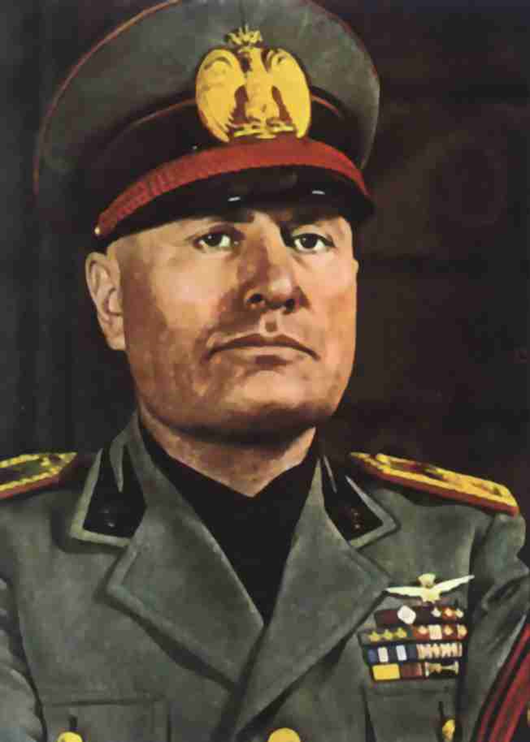 Mussolini
	He came to power in Italy by 	promising to solve the country’s 	economic problems 

	Restore the old Roman Empire – 	make the Mediterranean Sea a 	Roman lake – 	“Mare Nostrum”
Adolf Adolph HitlerHitler
Hitler – his party was the Nazi Party (National Socialist Party) 
	He came to power by violence and 	intimidation.
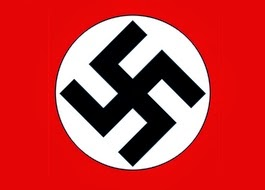 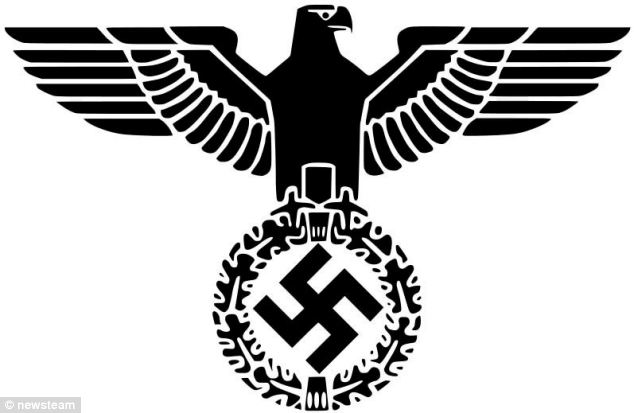 In 1922, he tried to overthrow the government of  Munich.  It failed and 	he was arrested, tried and sent to jail.
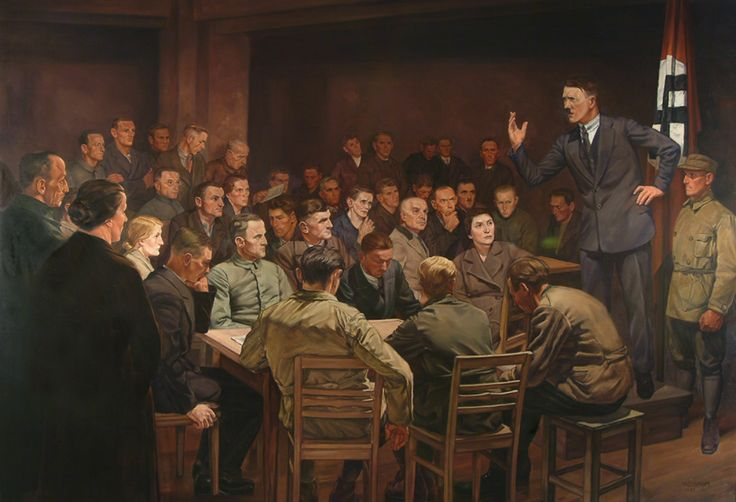 While in jail he wrote
	“Mien  Kampf” (My Struggle) – this 	outlined his plans for conquest.
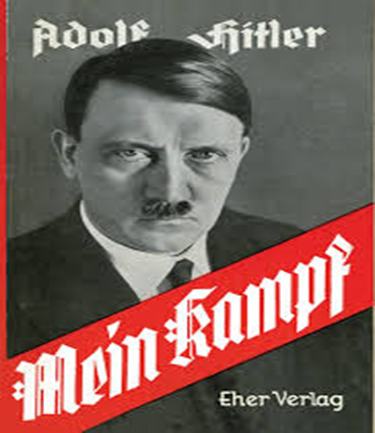 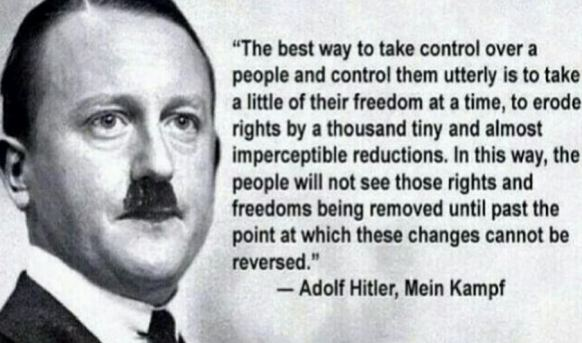 He ran for office and was appointed 	Chancellor.
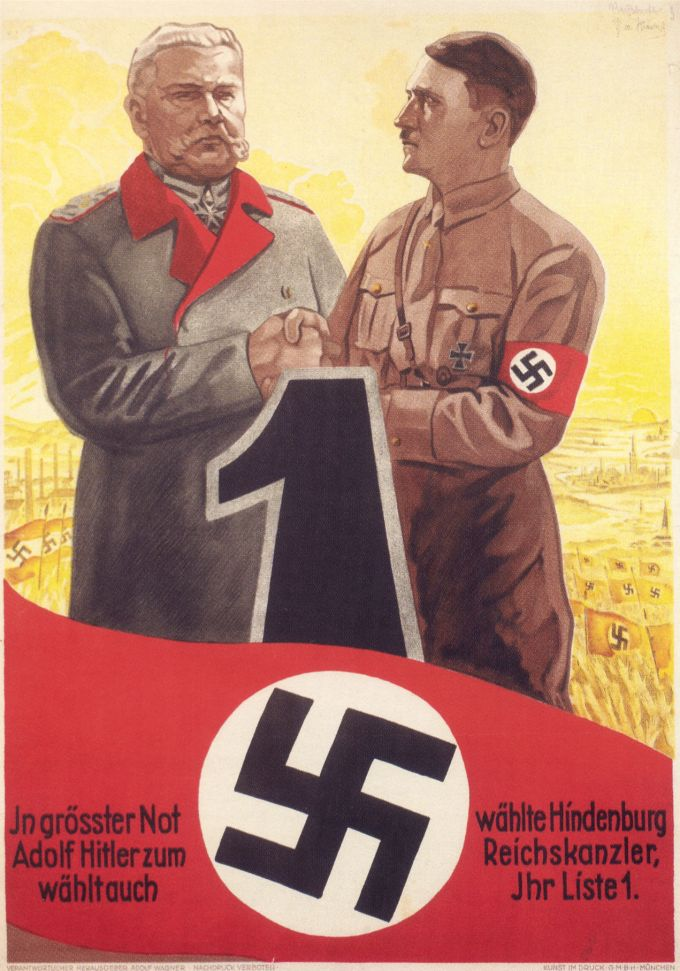 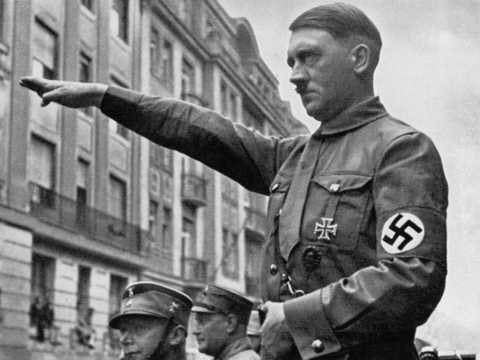 Hitler used his office to pass the Enabling Act in 1933 – this gave him unlimited power for four (4) years. 

Hitler ruled by decree – he made the laws not the legislature
“Night of the Long Knives”
Hitler’s political opponents taken out and shot
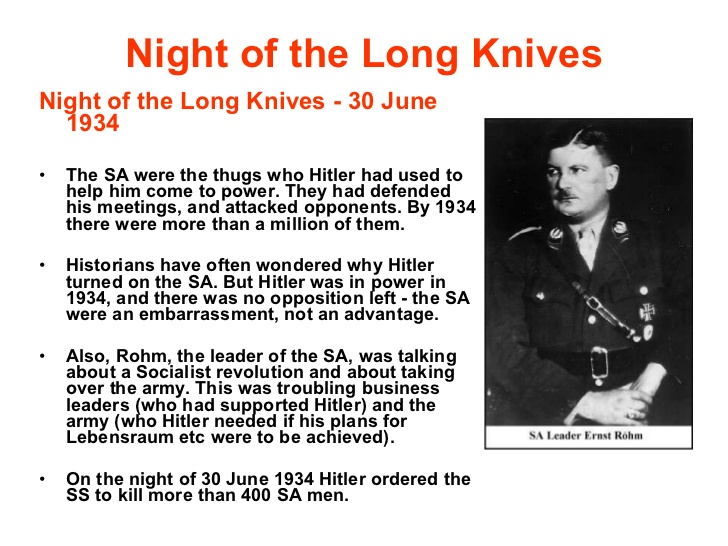 He used this to eliminate his opponents and had the army swear a direct oath of allegiance to him.
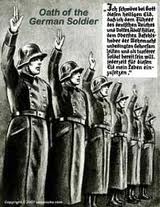 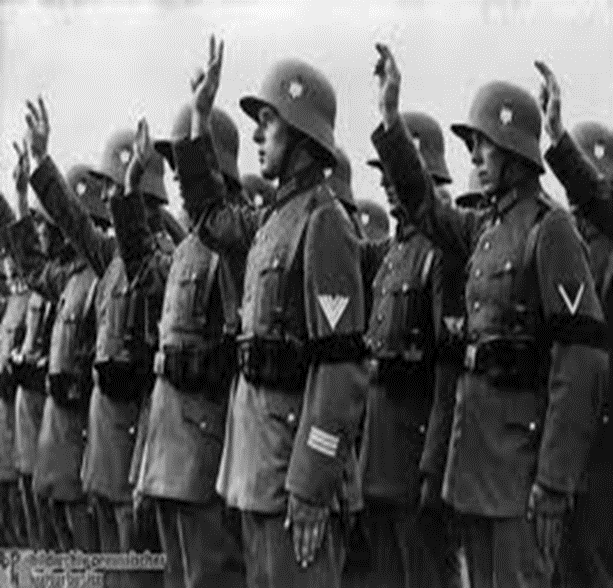 This gave him complete control and he was named Der Fuhrur – The Leader
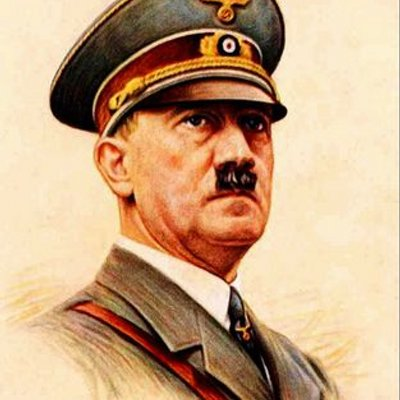 5.	These totalitarian government 	denied their people basic human 	rights - Kristallnacht and the 	Nuremburg Laws were examples of 	this in Germany
	a.  Nuremburg Laws – Laws passed 	by the Nazis to take civil rights from 	Jews
	b.  Kristallnacht – Nazi troops 	attacked Jewish homes, businesses, 	and synagogues
Fascist Aggression Leads to War Allies do not try to stop them
1.	Germany, Italy and Japan committed 	actions of aggression, each claiming 	they needed to 
 
	Expand to solve their economic 	problems
a.  Germany – Europe  Hitler 	claimed Germany needed 	“Lebensraum” Living Space
 
	b.  Italy – Africa and the Balkans
 
	c.  Japan – Asia and the Pacific
Japan invaded China in 1937, Nanjing and other cities were overrun by the Japanese

Thousands of captured Chinese soldiers, women, and children were taken out and shot by the Japanese
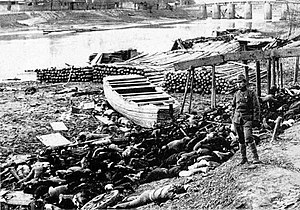 2.	The British and French followed a 	policy of Appeasement to avoid 	war - giving into aggression to 	keep peace
 
	a.  1938 – Britain and France 	allowed Hitler to take over Czech 	Sudetenland to avoid war – they 	thought Hitler would stop – Munich 	Agreement
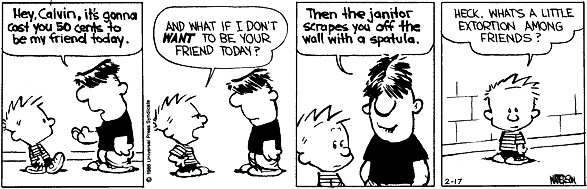 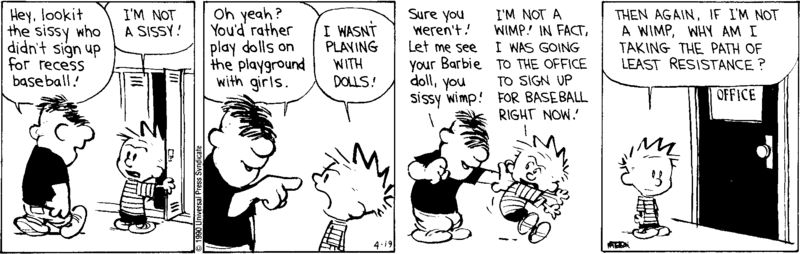 b.   	March, 1939, Hitler took over all of 	Czechoslovakia – Britain and 	France pledged to support Poland if 	Hitler invaded
3.	August, 1939, - The Non-	Aggression Pact. Russia and 	Germany signed a treaty
        2 parts
 
	a. They agreed not to go to war 	against each other (public)
 
	b.  They would divide Poland – Kept 	Germany from fighting on two 	fronts
 Led to war
World War II1939 - 1945
World War began on September 3, 1939, with the German invasion of Poland.
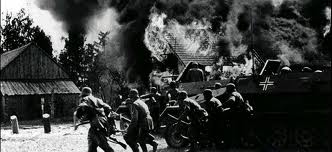 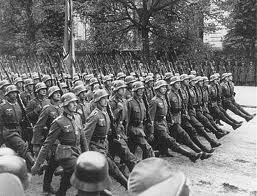 Blitzkrieg – lightning war – quick movement of troops
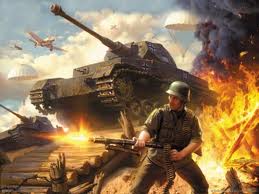 Sitzkrieg – Phony war – period of non fighting  after the fall of Poland
By July of 1940, most of Europe was under German control or influence only Britain remained free
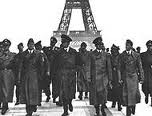 Norway
Denmark
Belgium
France
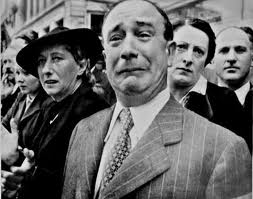 During this time the Germans launched their “Final Solution” to the Jewish problem
The Holocaust
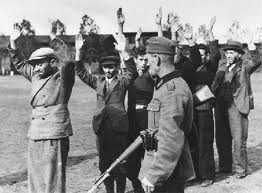 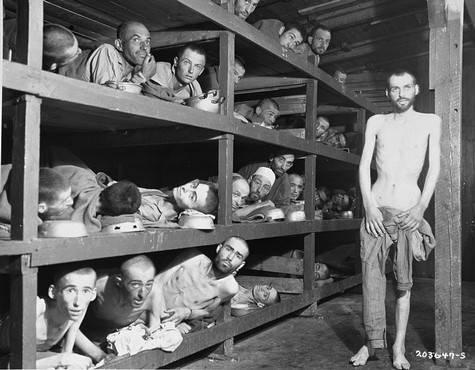 June, 1941, Hitler invaded Russia hurt his cause for two reasonsHe was fighting a war on two fronts in EuropeThe Japanese became more aggressive in the Pacific
December 7, 1941 the Japanese Bombed Pearl HarborThe United States declared war
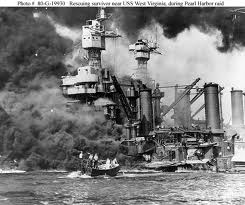 The  Allies
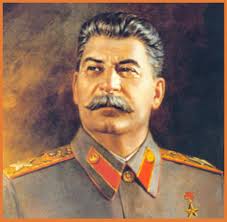 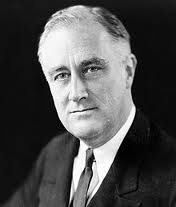 The  Allies
Neville Chamberlain - British Prime Minister, he believed that Hitler could be appeased and trusted to keep his word.

Winston Churchill - The British Prime Minister, He swore Britain would never surrender.
The  Allies
Franklin Roosevelt (FDR) – U.S. President when WWII began
Harry Truman - American President, he made the decision to drop the atomic bombs on Japan.
Joseph Stalin - The leader of Communist Russia, his agreement with Hitler in 1939 paved the way for the invasion of Poland.
The  Allies
Chiang Kai-Shek - The leader of nationalist China, fought against the Japanese

General Dwight Eisenhower - The Supreme Allied Commander, he planned the D-Day invasion of Europe in 1944.

D-Day was the storming of Normandy by the US forces
The Axis Powers
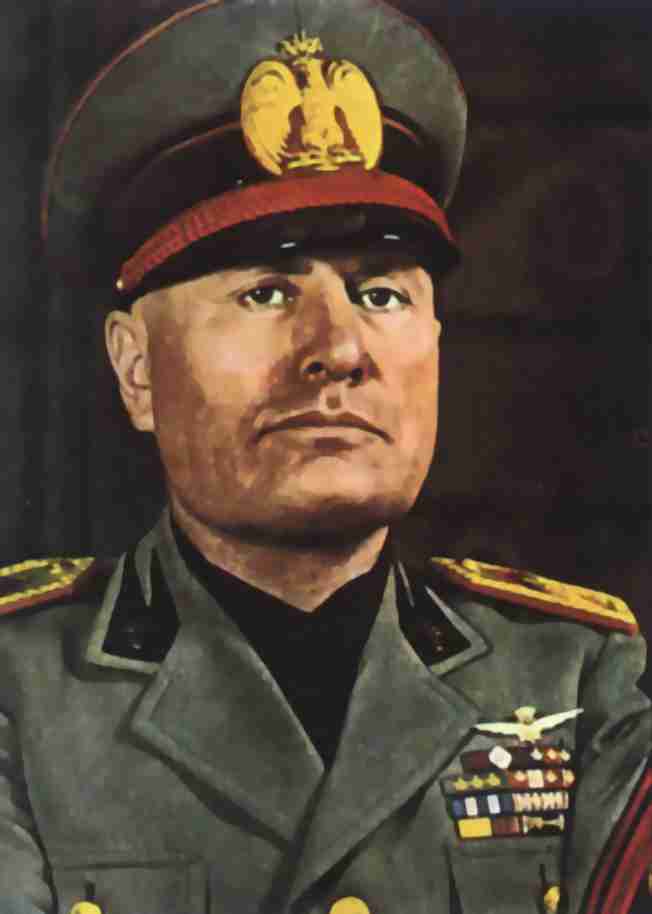 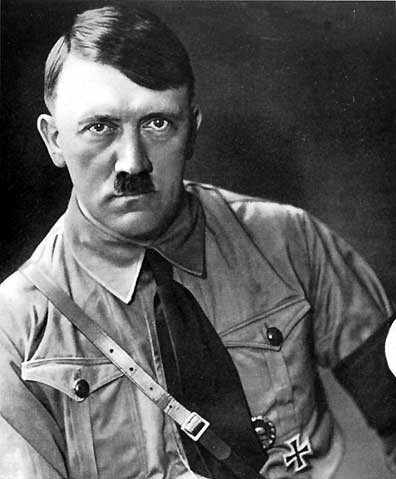 The Axis Powers
Mussolini - The Fascist leader of Italy, he came to power in 1922.  He was a model for Hitler.

Hitler - The Nazi leader of Germany, his aggression in Europe led to war.
The Axis Powers
Hideki Tojo - The leader of the military dictatorship in Japan, his aggression in China and the Pacific led to war.

Rommel - The Desert Fox, the greatest of the German generals.
Two Battles started to turn the war in favor of the Allies
Stalingrad – Stopped the German invasion of Russia, Germans pushed back

Midway – The Japanese were stopped and pushed back in the Pacific
Pacific Front
U. S. used a strategy of
 “Island Hopping”
Capturing only the most strategic Japanese bases and bypassing the rest working, their way to Japan
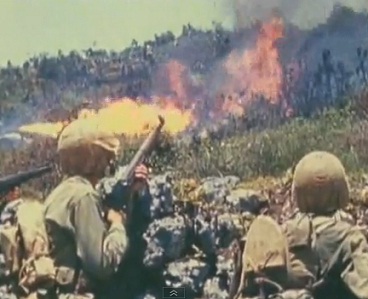 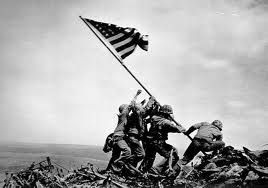 The Japanese response
Kamikaze Pilots committed suicide by crasing their planes into targets on Battleship Row
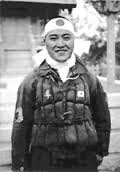 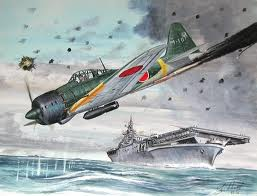 Africa and the European Front
The Germans and Italians were defeated in North Africa. 



Southern Europe was invaded
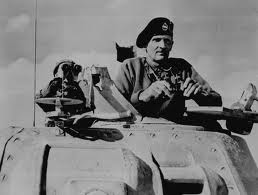 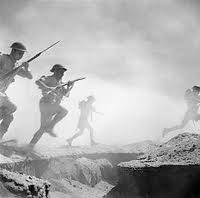 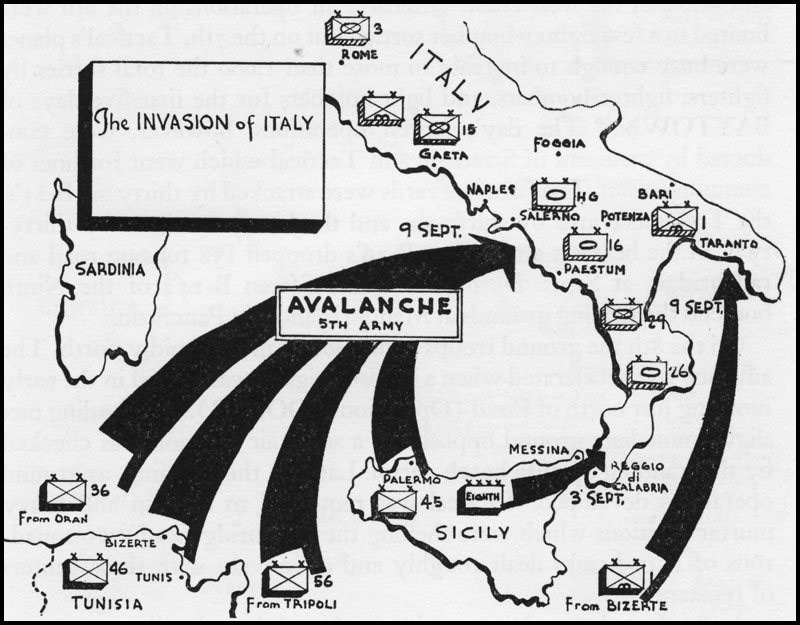 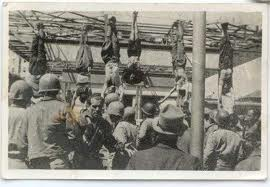 Western Europe
June 6, 1944, D-Day a second front in Europe was opened with the invasion of France
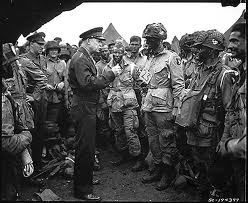 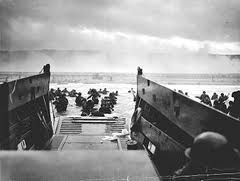 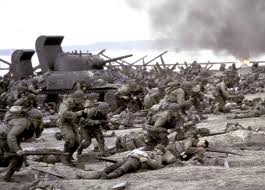 By May of 1945 the Allies had pushed into Germany from the East and West
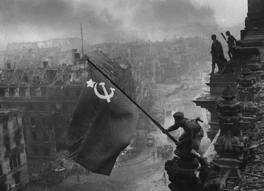 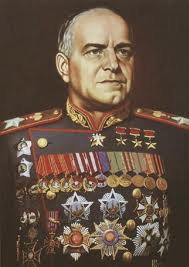 Hitler committed suicide to avoid being taken alive!
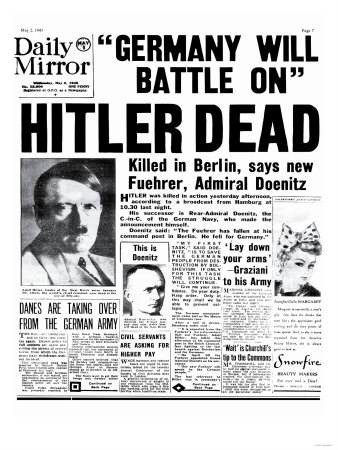 WWII
The United States dropped two atomic bombs on the Japanese cities of Hiroshima and Nagasaki.
The Japanese did not surrender until the US threatened to drop a third bomb on Tokyo.
August 1945 – Atomic Bomb dropped on the Japanese
The Marshall Plan
Plan created by the U.S. after the war.
The purpose of the plan was help all nations recover from the war and prevent future wars
Most of Western Europe was rebuilt under this plan
World War II Ended